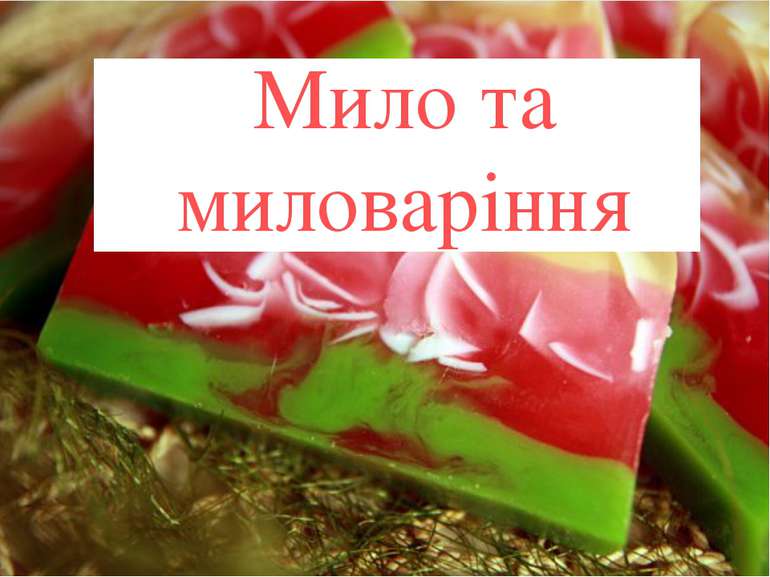 Мило
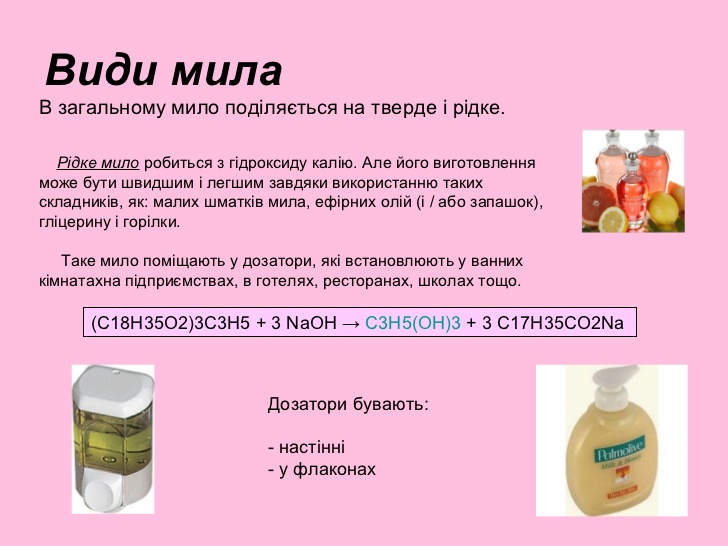 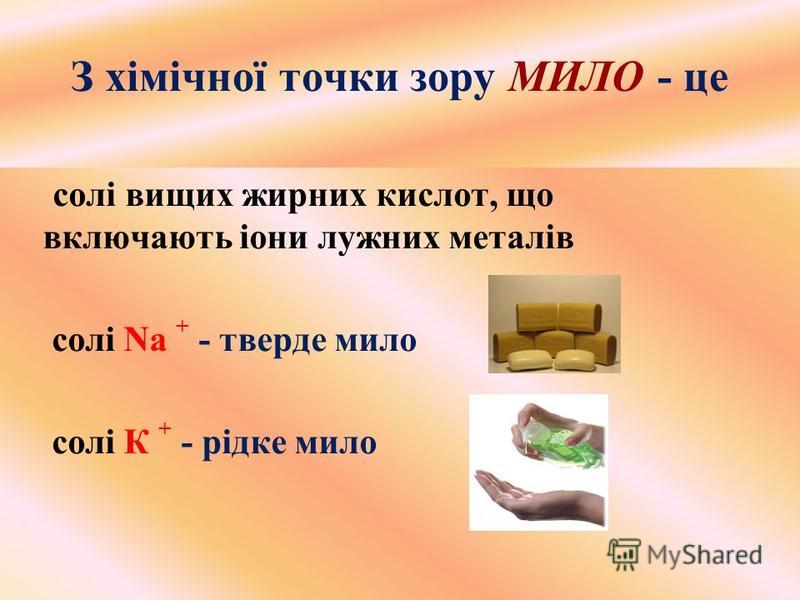 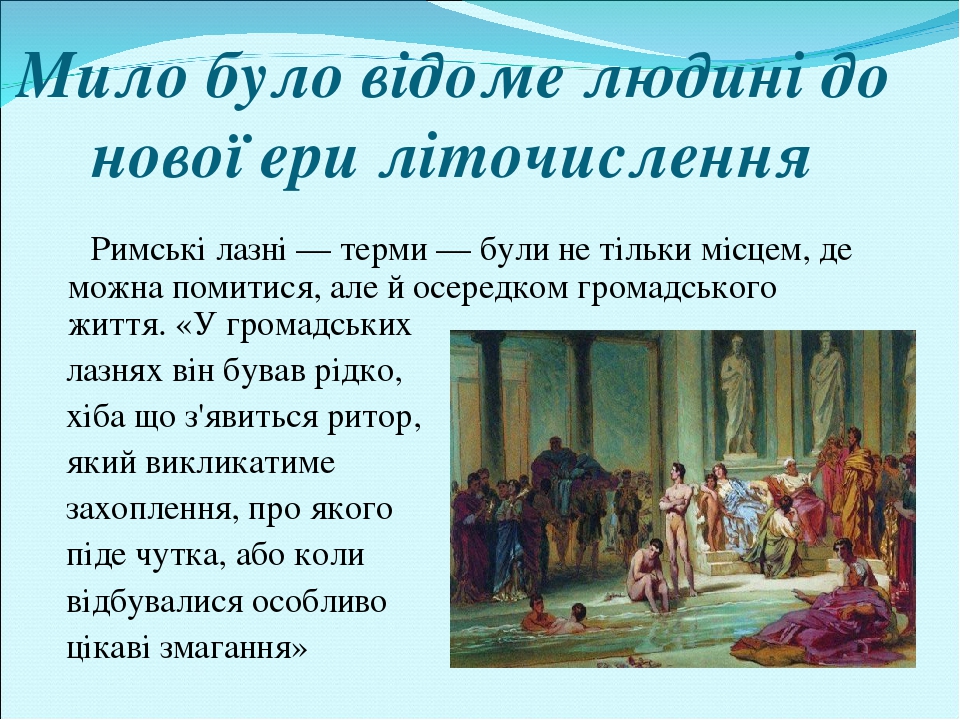 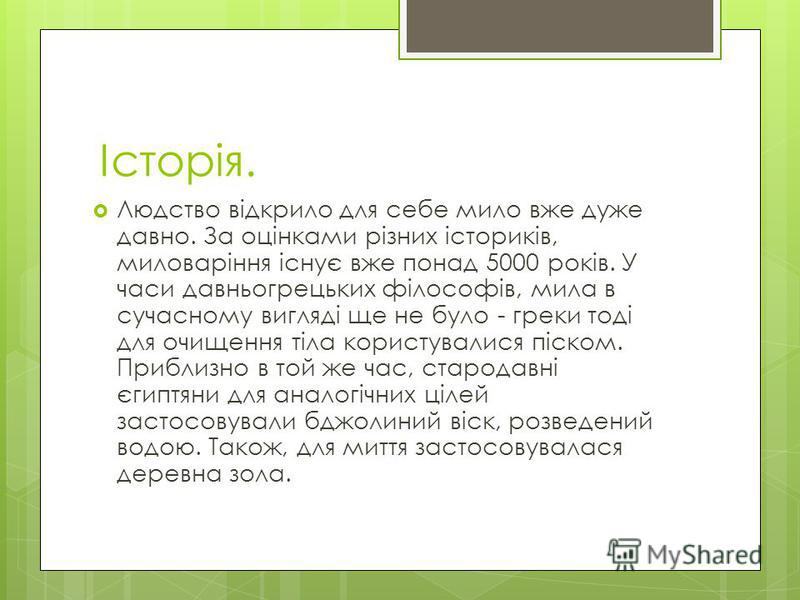 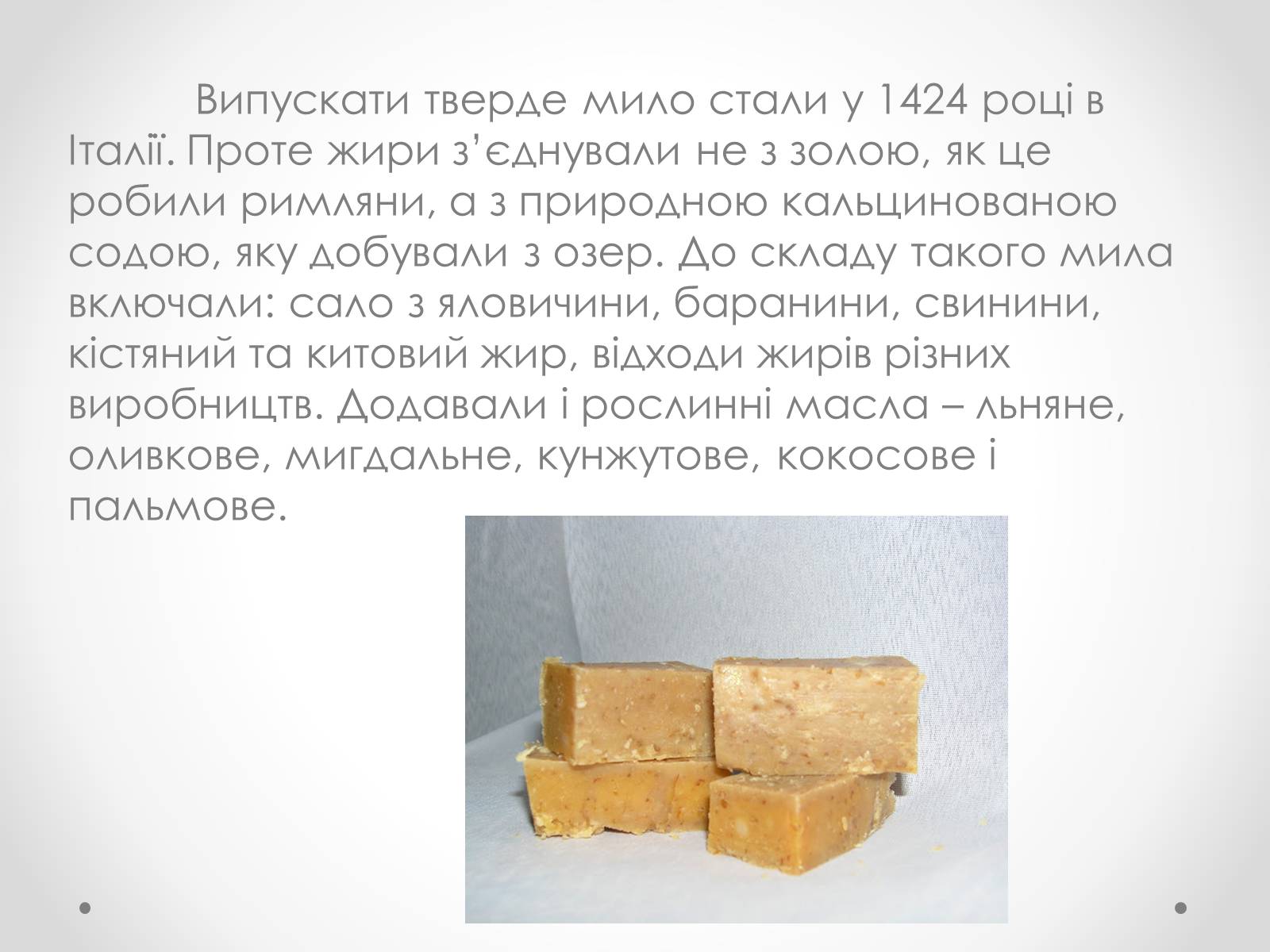 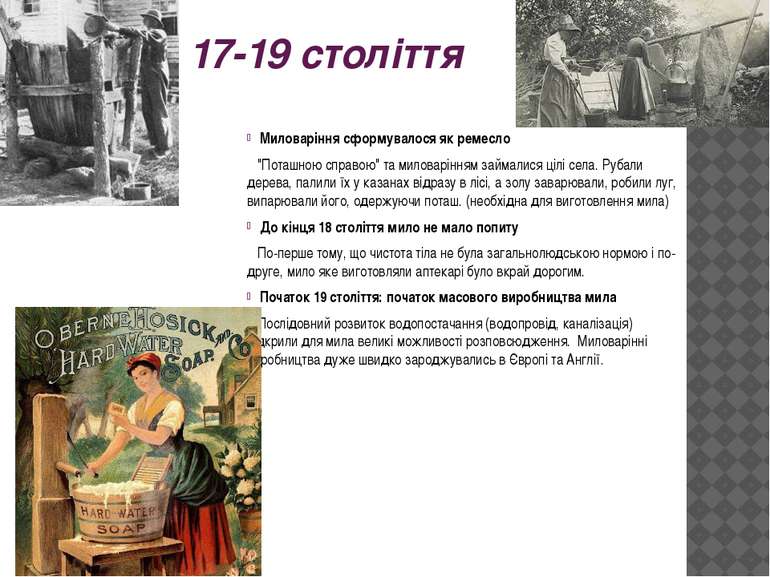 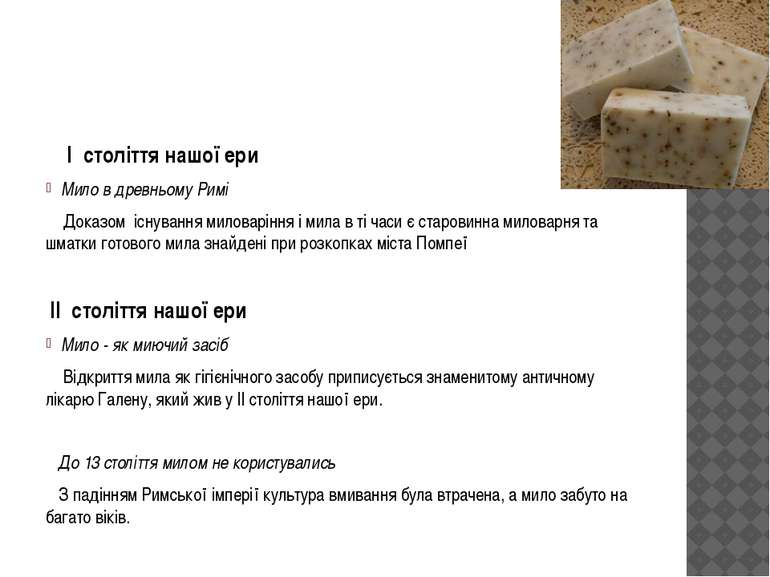 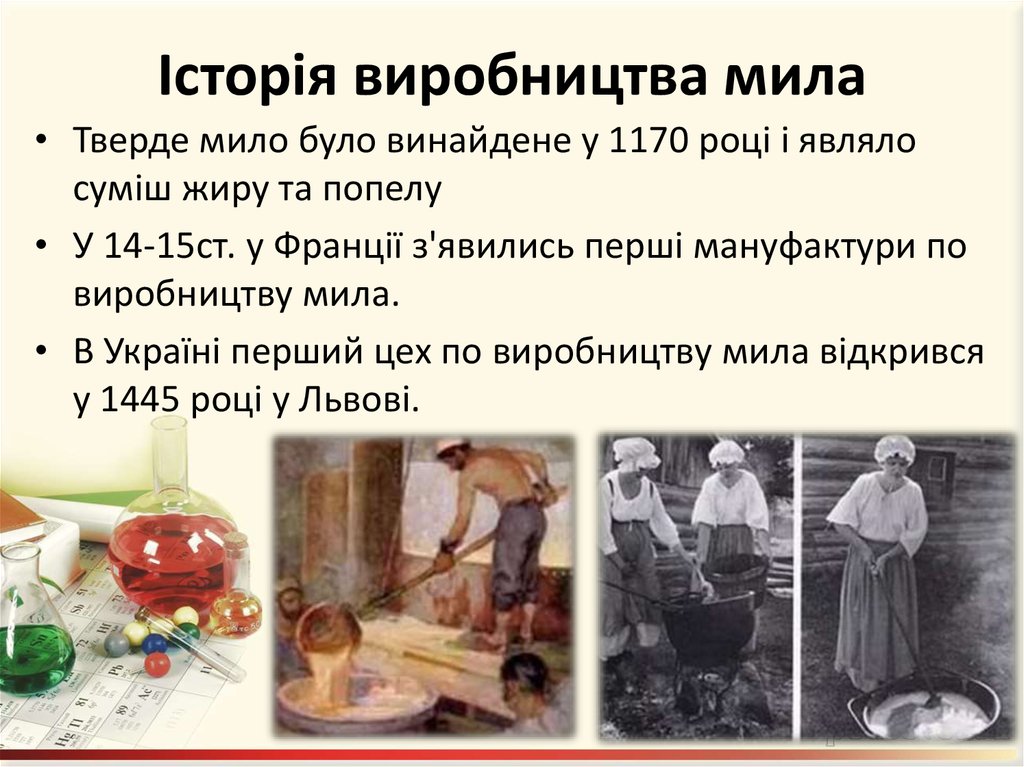 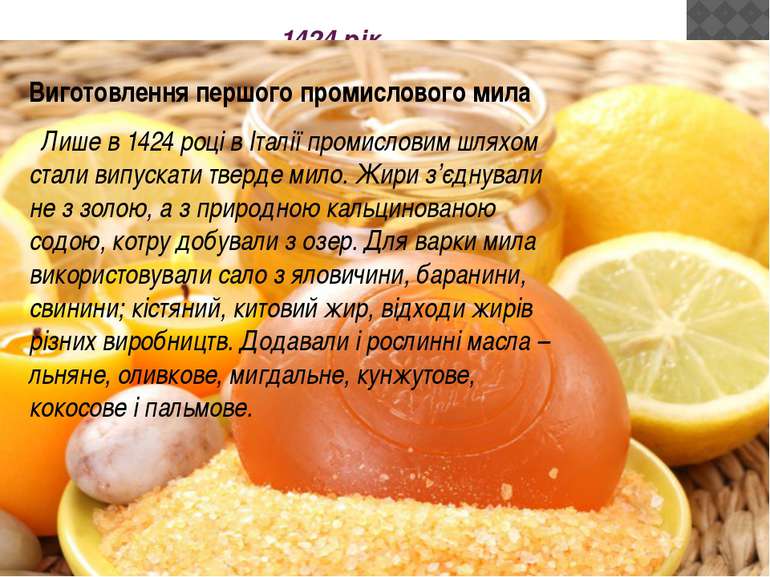 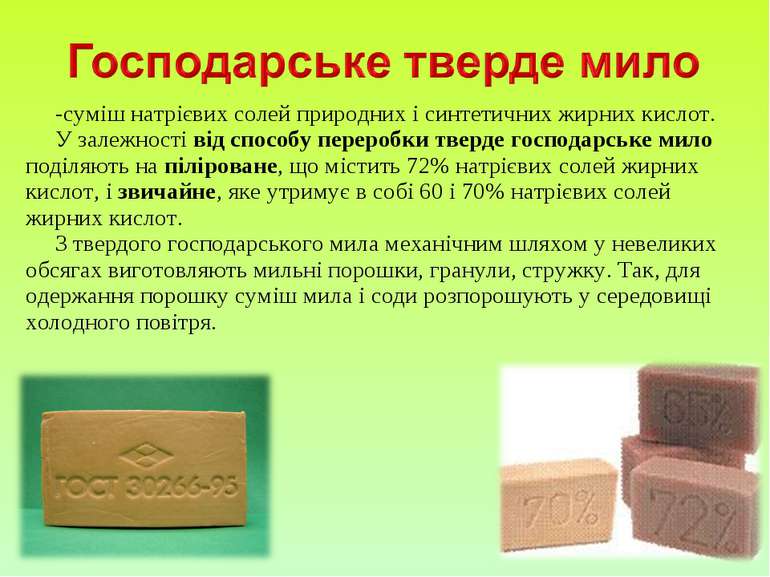 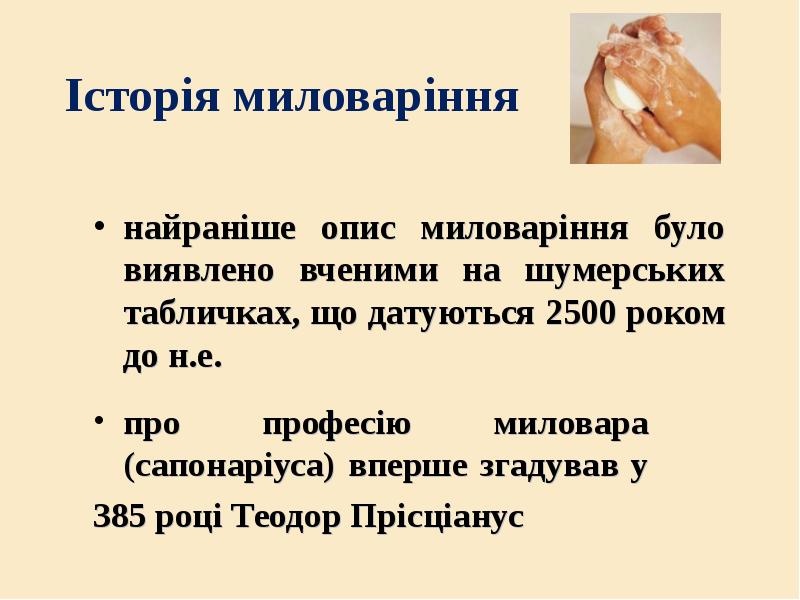 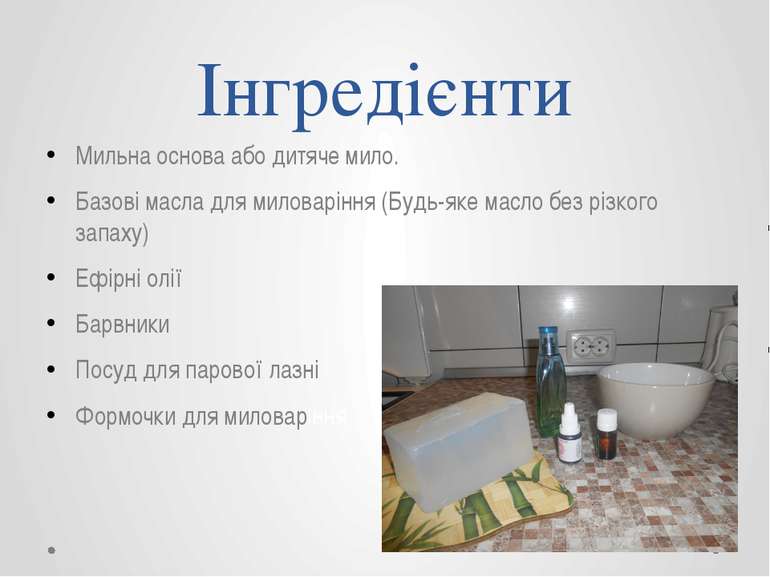 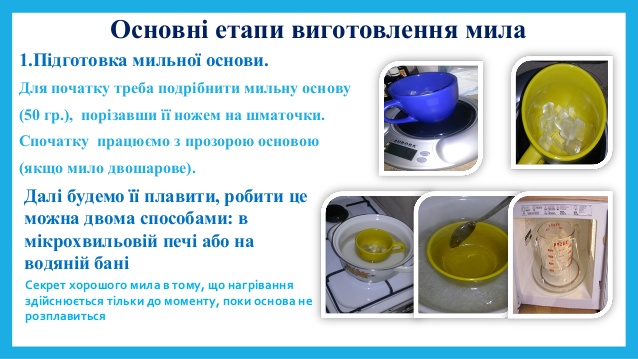 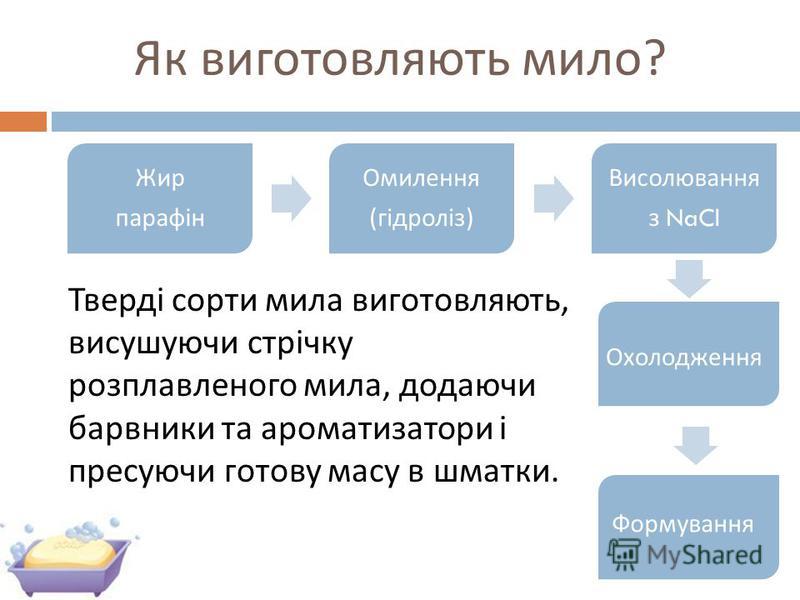 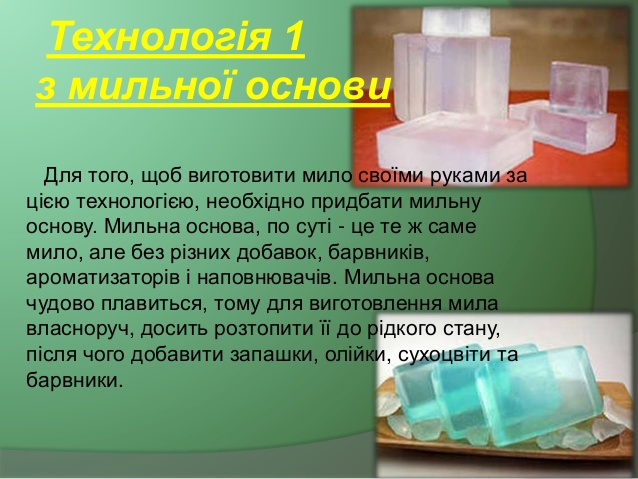 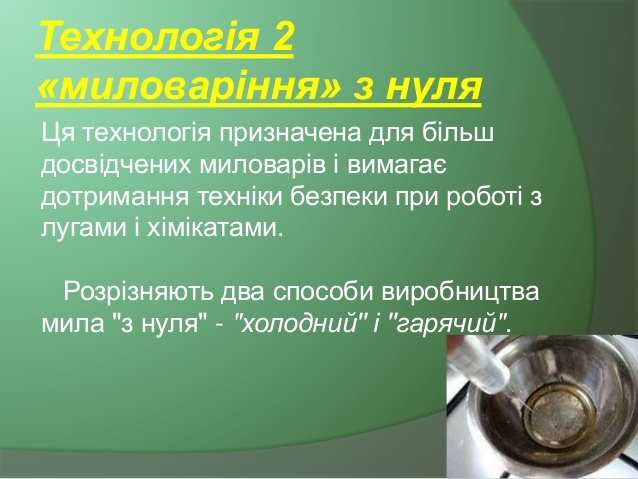 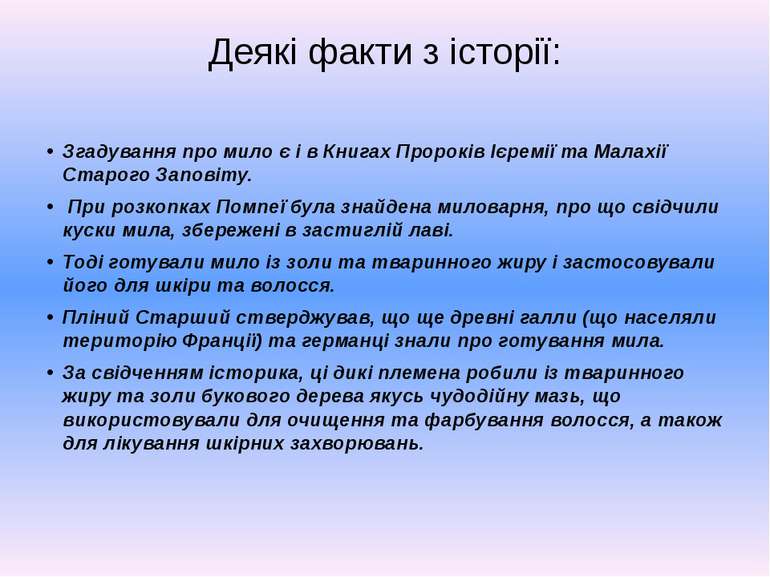 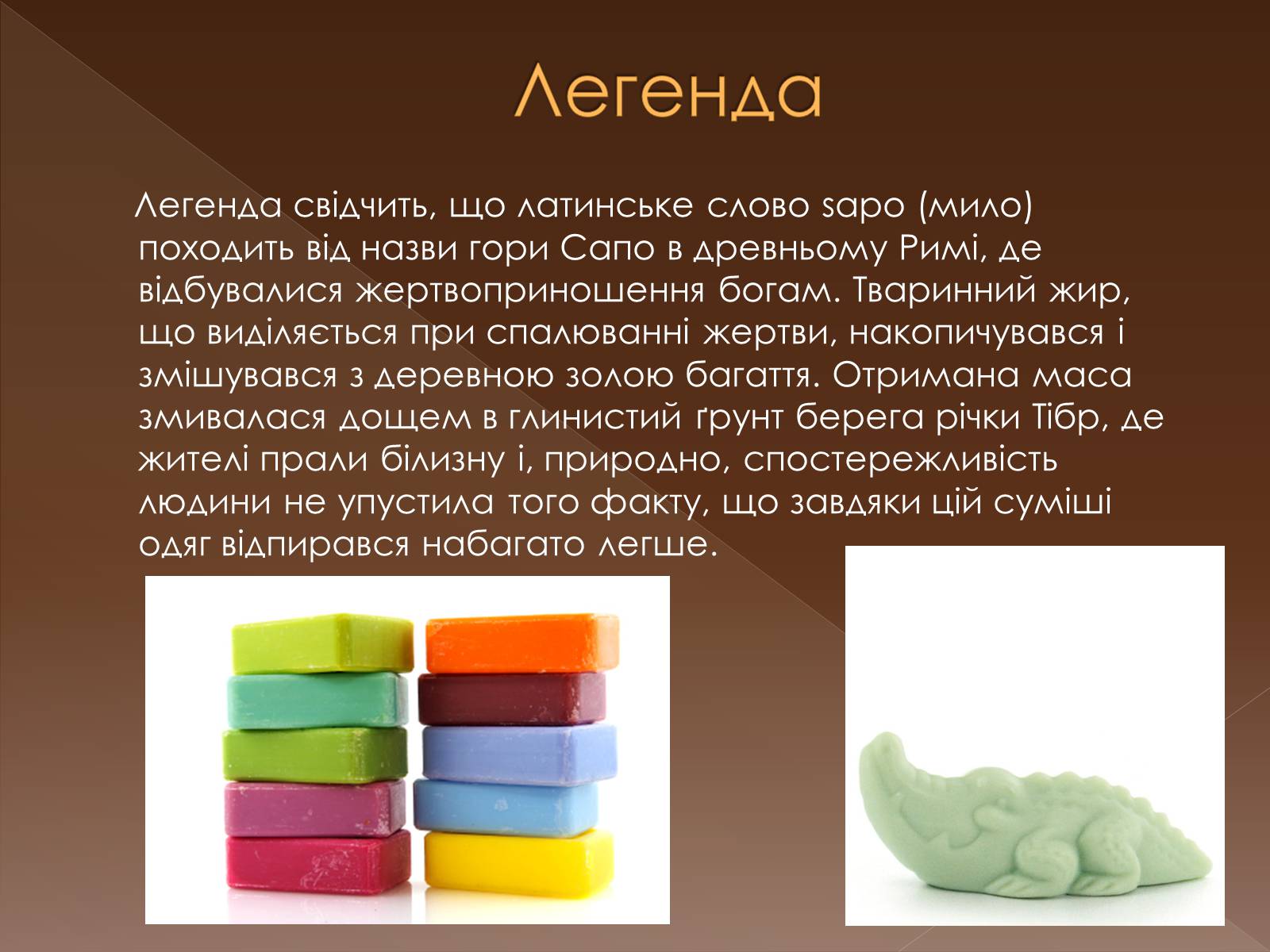